ECE 171Digital Circuits
Prof. Marek Perkowski

Maseeh College of Engineering
and Computer Science
Who is this old guy?
Marek Perkowski obtained his M.S. degree in Electronics and Ph.D. Degree in automatic control from Institute of Automatic Control, Department of Electronics, Technical University of Warsaw, Warsaw, Poland. He studied also pure mathematics at University of Warsaw. In years 1981-1983 he was a Visiting Assistant Professor at University of Minnesota in Minneapolis.
Since 1983 Dr. Perkowski works for Department of Electrical and Computer Engineering at Portland State University where he is a full professor and director of Intelligent Robotics Laboratory. 
He worked for Cypress Semiconductor (co-author of WARP, the first FPGA compiler of VHDL), Intel Supercomputer, Sharp Microelectronics, GTE and other companies in areas of computer architecture, CAD tools for logic synthesis and image processing. 
Dr. Perkowski invented Kronecker Decision Diagrams and lattices and contributed to logic synthesis software that is used in US industry. In 1994 he worked for Machine Learning group in Wright Laboratories of U.S. Air Force applying logic decomposition as a machine learning approach to pattern recognition and continued this work on several grants. 
He is an author of more than 340 papers in CAD, logic synthesis, multiple-valued logic, machine learning, robotics and quantum computing and his research is highly cited. His h-index is 41 and there are more than 6300 citations to his work on Google Scholar. His “ErdÖs Number” is 4 and his ”Publication Distance” to Einstein and many famous researchers is also 4 or 3. He had visiting professor and visiting scientist positions in the Netherlands, France, Japan and Korea. In years 2002-2004 he was professor in KAIST – Korean Advanced Institute of Science and Technology where he participated in research on humanoid robotics and quantum computing. 
He chaired the IEEE Technical Committee on Multiple-Valued Logic in years 2003-2005 and was a chair of IEEE Computational Intelligence Society Task Force on Quantum Computing 2006 - 2007. His main current interests are in quantum circuits and algorithms, humanoid bipeds, emotional quantum robots, robotics for teenagers, Grover algorithm, memristor logic and system design and logic synthesis for other nano-technologies such as QCA and STO. He collaborates with many groups worldwide. 
Dr. Perkowski works with very talented middle-school and high-school students on projects related to quantum computing, intelligent robotics and image processing. Since 2001, the students that he supervised obtained more than 40 awards in US national and international science fairs and competitions.
His main research area is quantum computing – how to build a new generations of computers based on principles of quantum mechanics. These computers will be significantly more powerful than all contemporary standard computers.
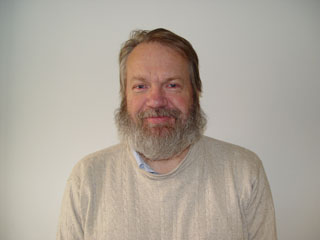 I teach this class since 1970
1970-1981
1981-1983
1996
2010
2002-2005
1996
1983-2017
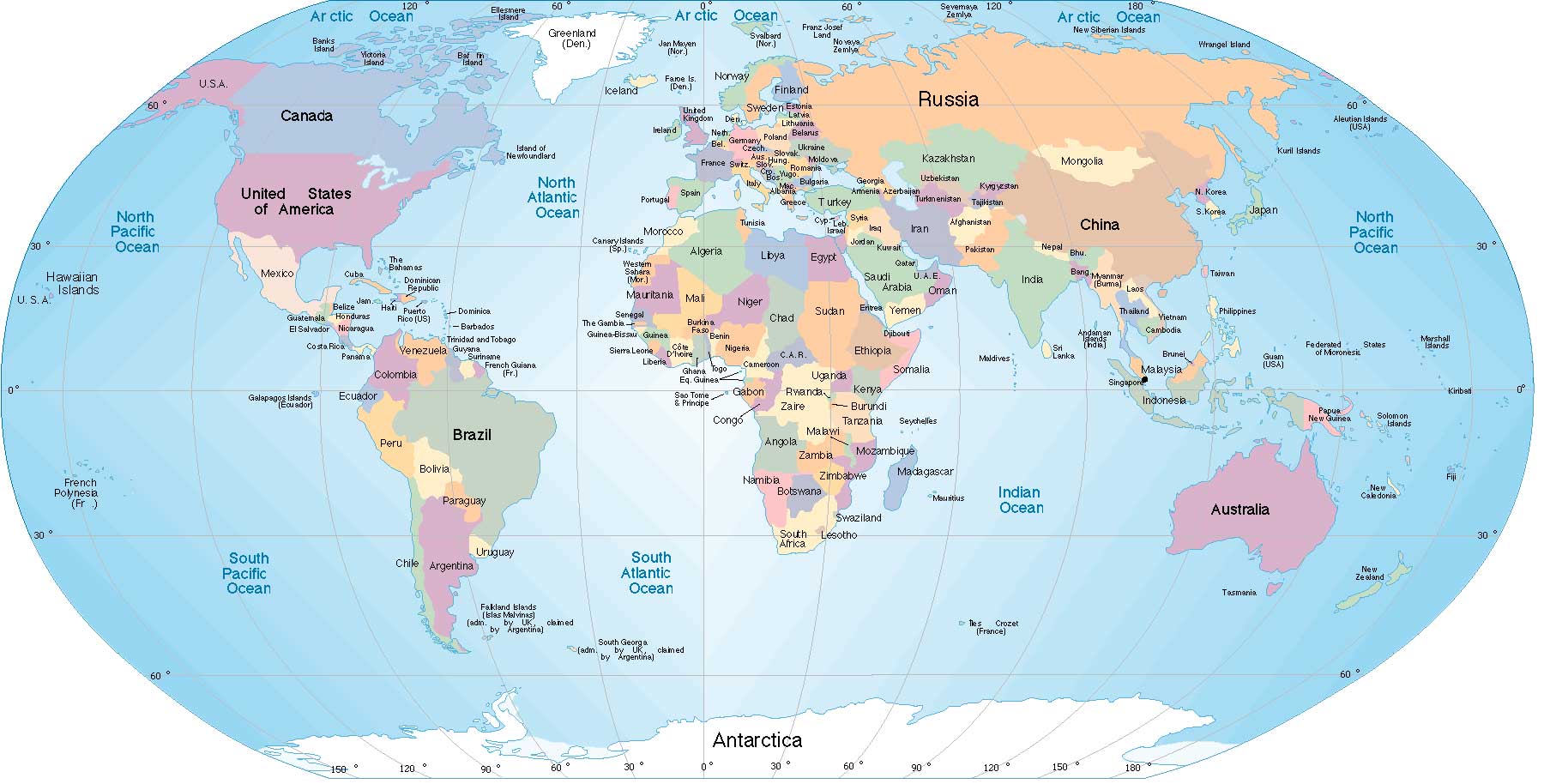 2002
And it has been exciting
3
Year 1967
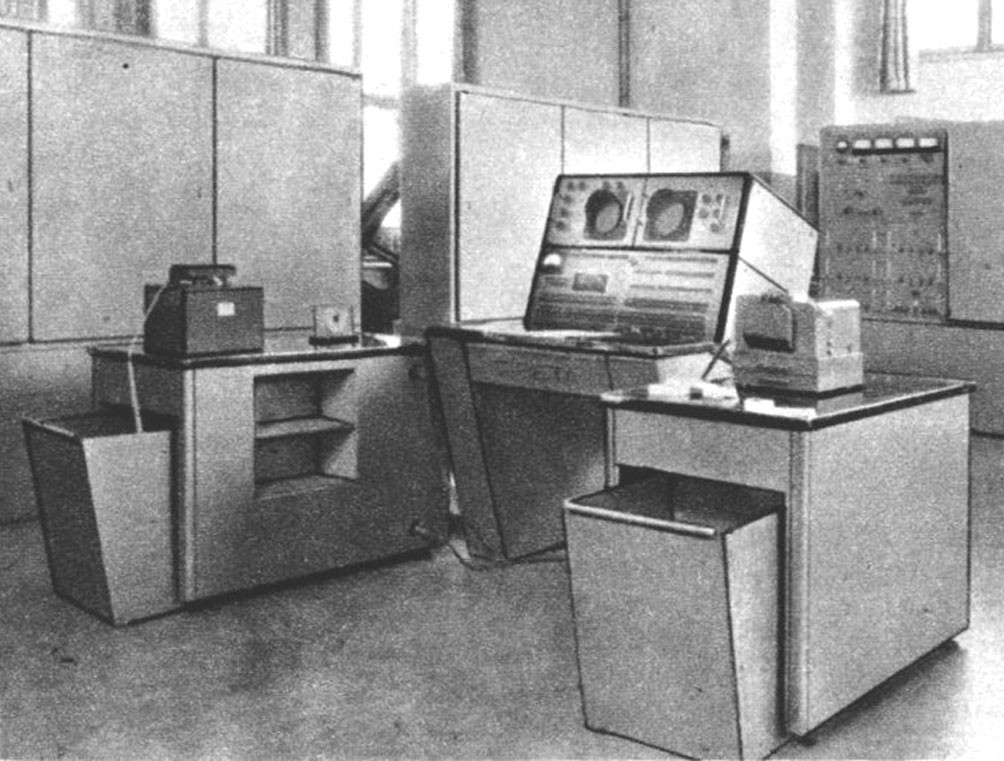 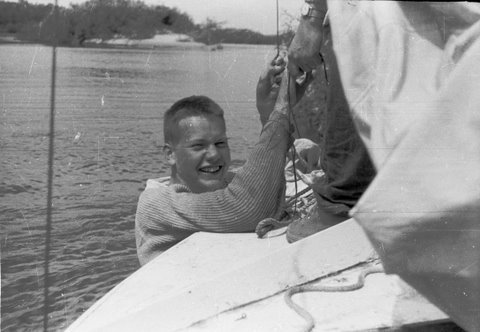 Polish Computer UMC-1
Me in your age
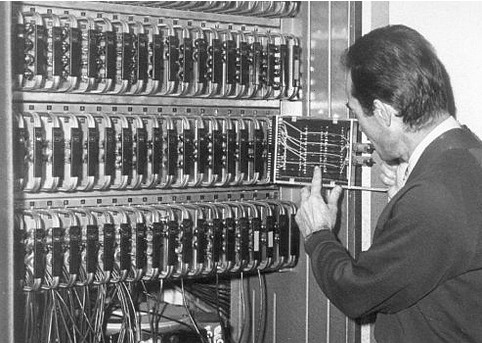 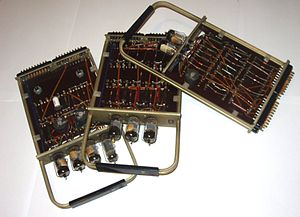 4
Flip-flops and logic gates
Why Study Digital Systems
Because you’ll probably
Design them
Use them
Interface with them
Program them
They’re ubiquitous
Obvious: PCs, Consumer Electronics
Audio, Video, Cameras, Phones, Cable Set-top Boxes, Games
Also: Appliances, Automobiles, Medical Devices
5
The old days…
Only electronics – car radio (analog)
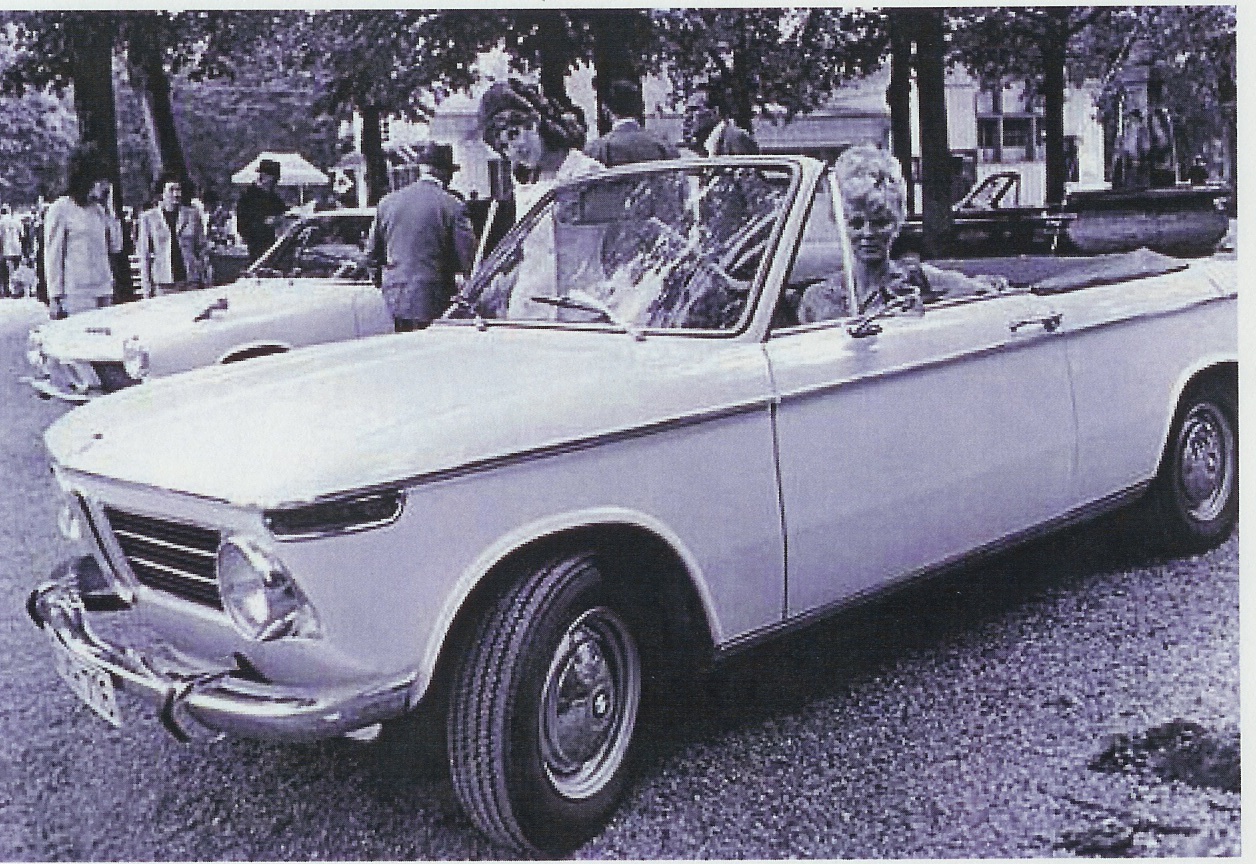 6
Now…
Hybrid vehicle
>150 motors, solenoids to control
>15 microcontrollers (MCUs)
>100 sensors to be checked
Airbags and belt pretensioners to be fired/pre-fired
60kW of electrical power to control
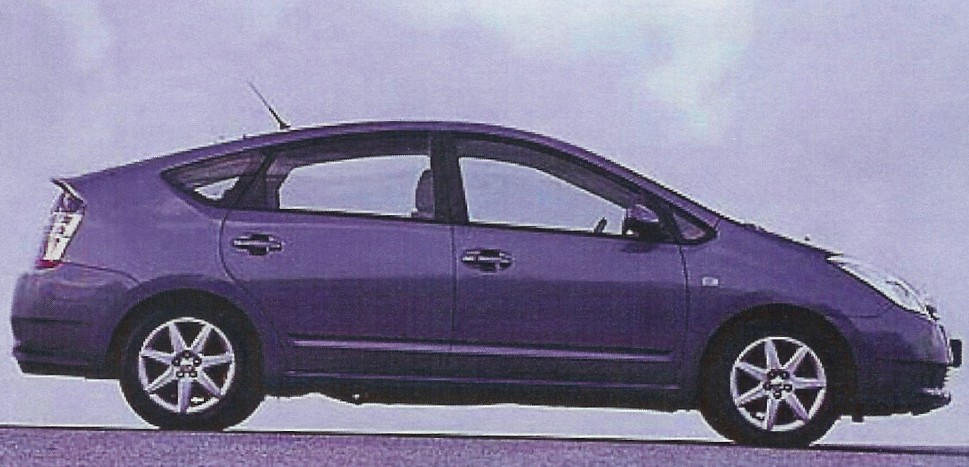 7
Features
Digital satellite radio 
GPS guidance systems
ABS brakes
Fuel injection
Anti-collision systems 
Video camera
Cell phone
Entertainment systems (DVD, CD, MP3)
Anti-theft system
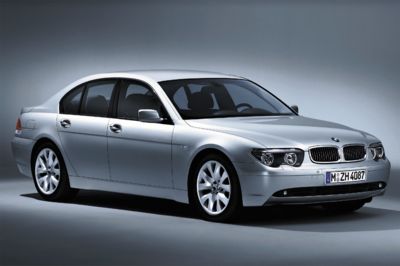 8
To the “pedestrian”
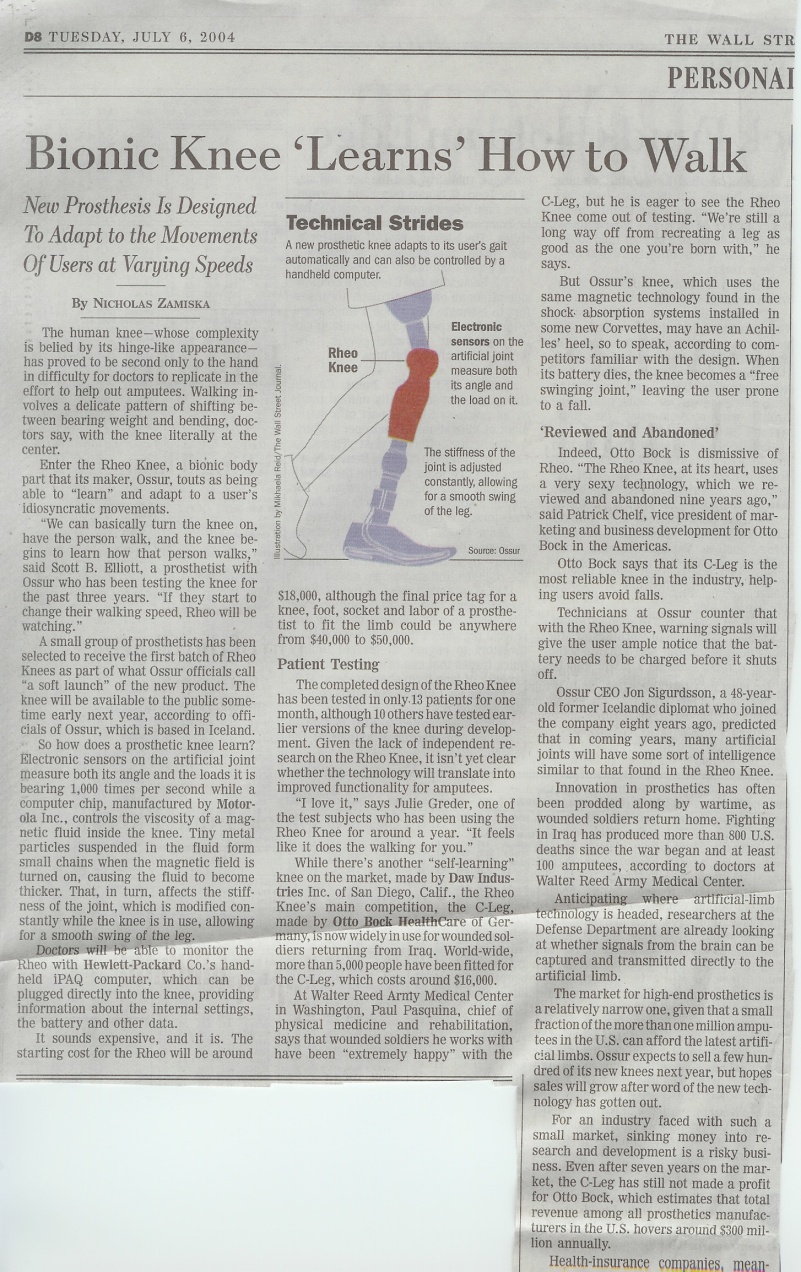 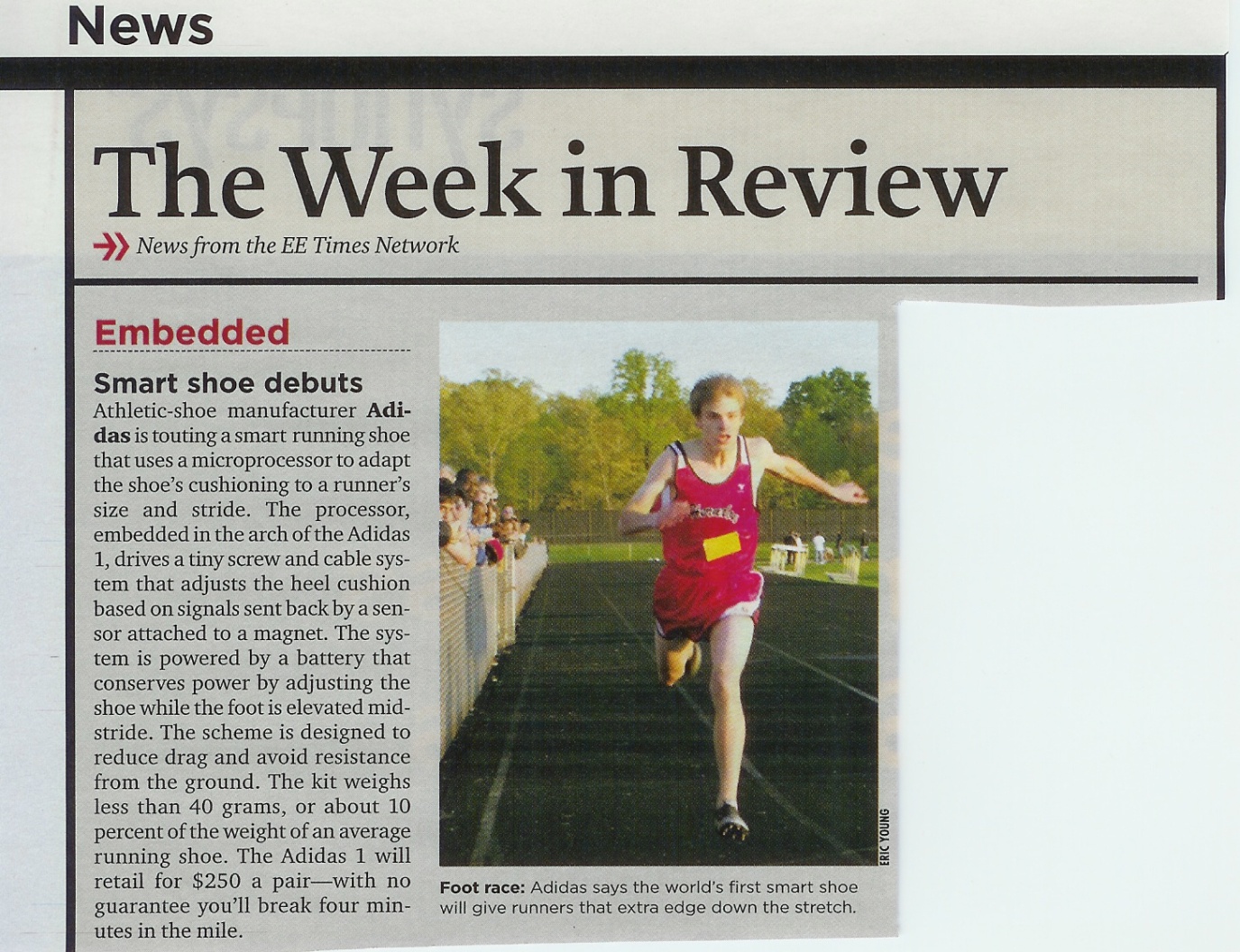 9
Our Robots
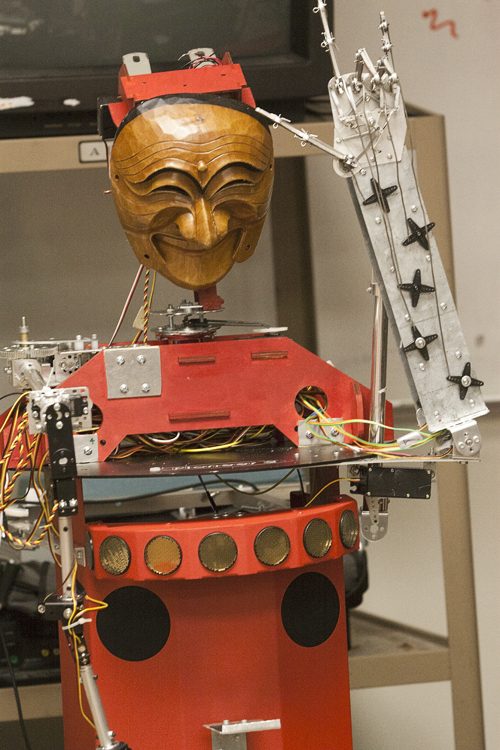 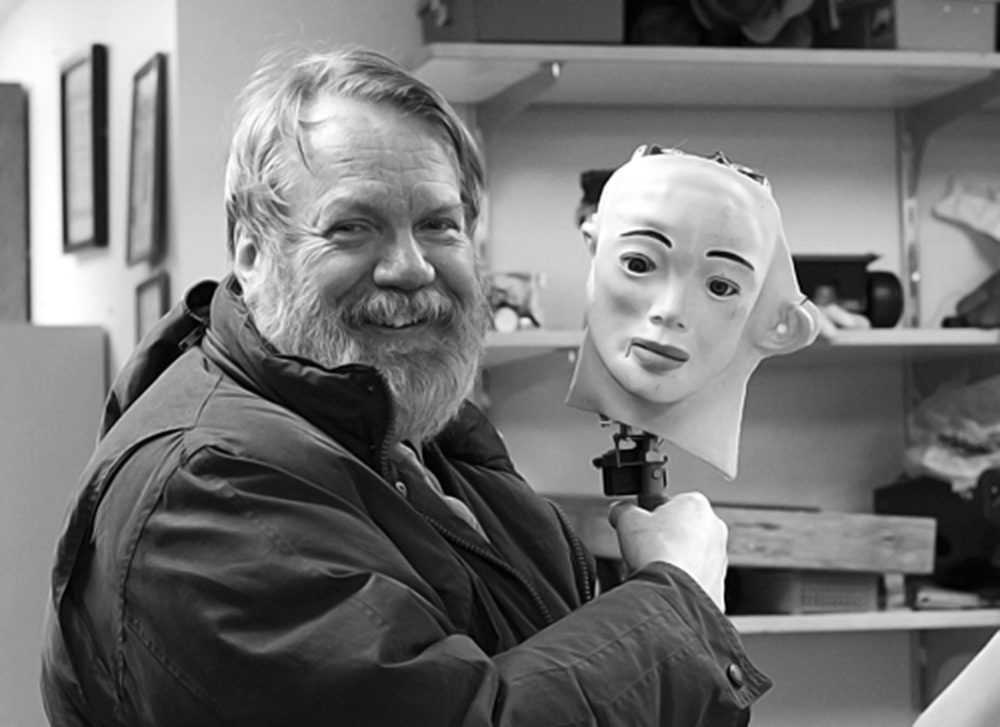 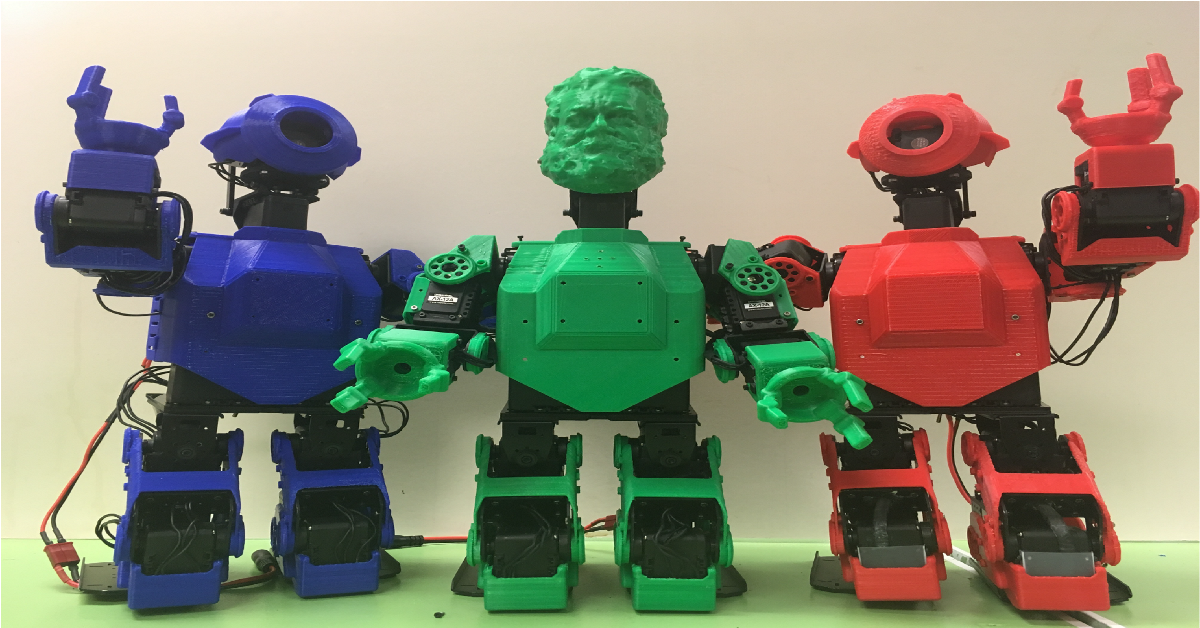 10
Digital Systems
Two Valued (Binary) System
On/Off
High/Low Voltage
Open/Closed Switch (vs. “Dimmer” Switch)
Magnetized/Unmagnetized
1/0
11
Digital vs. Analog Systems
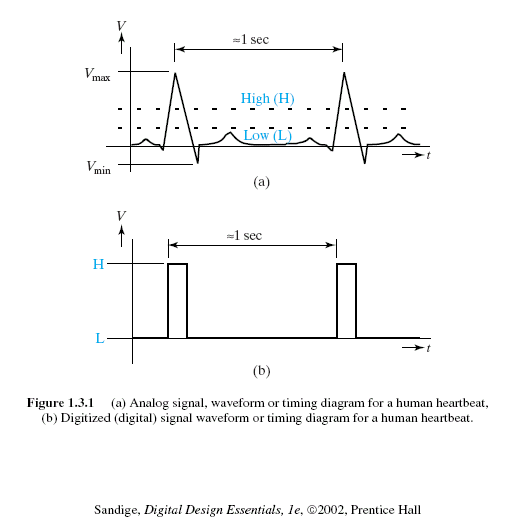 Analog systems
continuous change


Digital systems
discrete change
12
Digital vs. Analog
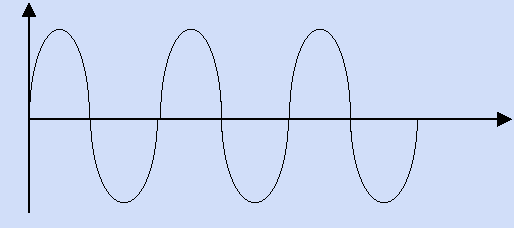 Continuous
(Analog audio)
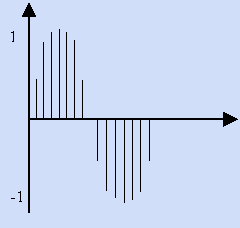 Discrete
(Digital audio: CD, MP3)
13
Lecture 1
Topics
Radix number representations
Decimal, Binary, Octal, Hexadecimal
Conversions
Decimal to Binary, Octal, Hexadecimal
Binary, Octal, Hexadecimal to Decimal
Group of 3 for Octal
Group of 4 for Hexadecimal
14
Decimal and Binary Numbers
MSD
100    10      1
  103    102   101   100

     6       2      3      4
623410
LSD
Zero referencing
Decimal
MSD = most significant digit
Radix or Base 10 (Why?)
LSD = least significant digit
623410 =  6 x 103 + 2 x 102 + 3 x 101  +  4 x 100
dndn-1…d1d0 =  dn x 10n + dn-1 x 10n-1 + … d1 x 101  +  d0 x 100

        where: 0 £ d £ 9
16
Decimal
Question:  How many unique (non-negative) n digit decimal numbers are there?
10n
1 digit: 0-9, 10 (101)
2 digits: 00-99, 100 (102)
3 digits: 000-999, 1000 (103)

Question:  What’s the largest n digit decimal number?
10n-1
For n=2 it is 102-1 = 99
17
MSB
8      4     2      1
  23    22    21     20

  1      1     0      1
11012
word size
LSB
bit
(binary digit)
Zero referencing
Binary
MSB = most significant bit
Radix or Base 2 (Why?)
LSB = least significant bit
11012 =  1 x 23 + 1 x 22 + 0 x 21  +  1 x 20
dndn-1…d1d0 =  dn x 2n + dn-1 x 2n-1 + … d1 x 21  +  d0 x 20

        where: 0 £ d £ 1
18
Binary
4 bit “nibble”
8 bit “byte”
MSB
1101101110010001
LSB
This example: 16 bit word
19
Binary
Question:  How many different (non-negative) n bit binary numbers are there?
2n
1 bit: {0,1} 2 (21)
2 bits: {00, 01, 10, 11}, 4 (22)
3 bits: {000, 001, 010, 011, 100, 101, 110, 111}, 8 (23)

Question:  What’s the largest n bit binary number (what’s the largest number you can represent in an n bit word)?
2n-1
20
Binary
Question:  How many bits (what word size) do you need to represent a number n in binary?
Let’s first ask: How many bits do you need to represent n different binary numbers?
  élog2 nù 
1 bit: n = (21) numbers
2 bits: n = (22) numbers
3 bits: n = (23) numbers
m bits: n = 2m numbers
Ceiling function because we need an integer number of bits
Now, to represent number n, how many different numbers?  n+1, so
 élog2 (n+1)ù
0 and 1
00, 01, 10  and 11
n=4, then élog (4+1)ù = 3
100
21
Example: Disk Drives
Early ATA specification for hard disk drives
Identified sectors of 512 (29) bytes each
Cylinder (16 bits), numbered  [0..216-1]
Head (4 bits), numbered [0..24-1]
Sector (8 bits), numbered [1..28-1]
Limited hard disk capacity
216 x 24 x (28-1) x 29 bytes
= 127.5 x 230 = 127.5 GB
= 136902082560 ≈ 137 x 109 bytes (137 GB)
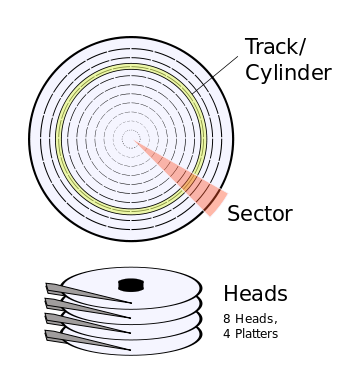 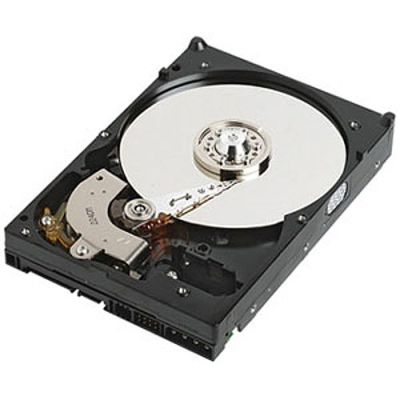 22
[Speaker Notes: Because disk drives capacity is touted by marketing, they use decimal to make them seem larger!    Note: not same as formatted/unformatted capacity, etc.]
Decimal Fractions
100    10      1   1/10 1/100 1/1000
  103    102   101   100   10-1     10-2       10-3

     6       2      3      4   .  1        2        5
6234.12510
Decimal Fractions
6234.12510 =  6 x 103 + 2 x 102 + 3 x 101 + 4 x 100

                                 + 1 x 10-1 + 2 x 10-2 + 5 x 10-3
dndn-1…d1d0 .d-1…d-m =  dn x 10n + dn-1 x 10n-1 + … d1 x 101

                                     +  d0 x 100  + d-1 x 10-1 + … d-m x 10-m 

        where: 0 £ d £ 9
24
8     4    2     1   1/2  1/4   1/8
  23    22   21   20     2-1     2-2     2-3

  1      1    0    1   .  1      0     1
1101.1012
Binary Fractions (“Fixed Point”)
1101.1012 =  1 x 23 + 1 x 22 + 0 x 21  +  1 x 20

                                 + 1 x 2-1 + 0 x 2-2 + 1 x 2-3
dndn-1…d1d0 .d-1…d-m =  dn x 2n + dn-1 x 2n-1 + … d1 x 21

                                     +  d0 x 20  + d-1 x 2-1 + … d-m x 2-m 

        where: 0 £ d £ 1
25
Octal Numbers
512   64    8     1
  83    82    81    80

  2      7     3     6
27368
Octal
Radix or Base 8 (Why?)
27368 =  2 x 83 + 7 x 82 + 3 x 81  +  6 x 80
dndn-1…d1d0 =  dn x 8n + dn-1 x 8n-1 + … d1 x 81  +  d0 x 80

        where: 0 £ d £ 7
Why: binary quickly becomes cumbersome for larger numbers, octal has advantage of requiring fewer digits but easily convertible to binary
4 2 1
4 2 1
4 2 1
4 2 1
27368 = 010 111 011 1102
27368 = 010 111 011 1102
2
7
3
6
Octal
Radix or Base 8 (Why?)
Groups of 3 bits (8 = 23)
Why: binary quickly becomes cumbersome for larger numbers, octal has advantage of requiring fewer digits but easily convertible to binary
28
Converting from Binary to Octal
Example:  Convert 10111.11 to Octal
10111.11
Group by 3s
Extend leading, trailing 0s if needed
Convert each grouping to octal
2
7
6
4 2 1
4 2 1
4 2 1
… 010111.110 …
27.68
29
HexadecimalNumbers
Hexadecimal
4096  256   16       1
 163    162    161     160

  2       7         3       6
273616
10 =  A
11 =  B
12 =  C
13 =  D
14 =  E
15 =  F
Radix or Base 16 (Why?)
273616 =  2 x 163 + 7 x 162 + 3 x 161  +  6 x 160
dndn-1…d1d0 =  dn x 16n + dn-1 x 16n-1 + … d1 x 161  +  do x 160

        where: 0 £ d £ 15 !!
Why: Great if you’re a mutant (16 fingers!).   Same reason as octal – better than binary for larger numbers, more popular than octal
31
4096  256   16        1
 163    162    161     160

  2       A         3       F
2A3F16
Hexadecimal
10 =  A
11 =  B
12 =  C
13 =  D
14 =  E
15 =  F
2A3F16 =  2 x 163 + A x 162 + 3 x 161  +  F x 160
2A3F16 =  2 x 163 + (10) x 162 + 3 x 161  +  (15) x 160
2A3F16 =  1081510
32
[Speaker Notes: Why: Great if you’re a mutant (16 fingers!).   Same reason as octal – better than binary for larger numbers, more popular than octal]
2A3F16 = 0010 1010 0011 11112
2A3F16 = 0010 1010 0011 11112
8 4 2 1
8 4 2 1
8 4 2 1
8 4 2 1
2
A
3
F
10 =  A
11 =  B
12 =  C
13 =  D
14 =  E
15 =  F
Hexadecimal
Radix or Base 16 (Why?)
Groups of 4 bits (16 = 24)
33
[Speaker Notes: Why: binary quickly becomes cumbersome for larger numbers, octal has advantage of requiring fewer digits but easily convertible to binary]
Converting from Binary to Hex
Example:  Convert 10111.11 to Hex
10111.11
Group by 4s
Extend leading, trailing 0s if needed
Convert each grouping to hex
1
7
C
8 4 2 1
8 4 2 1
8 4 2 1
… 00010111.1100 …
17.C16
34
Decimal Conversions
Decimal Conversions
Conversions from Decimal
“Subtract the Weights” Method
Repeated Radix Division (RRD)/Multiplication (RRM) Method
Conversions to Decimal
Polynomial Function Method
36
Subtract the Weights Method to convert to binary
MSB
LSB
Example:  Convert 7610 to binary
28 =  256
27 =  128
26 =    64
25 =    32
24 =    16
23 =      8
22 =      4
21 =      2
20 =      1
1
0
0
1
1
0
0
76
  64   12
4
 - 4   0
12
  - 8    4
Generates MSB first
7610 = 10011002
Works for other bases, too
What’s the largest power of 2 that will divide into the quantity?
37
LSB
MSB
MSB
Repeated Radix Division (RRD) Method to convert to binary
Example:  Convert 7610 to binary
Remainder from division by 2
Result of division by2
2 | 76           0
   | 38           0
   | 19           1
    |  9           1
     | 4           0
     | 2           0
     | 1           1
Generates LSB first
7610 = 10011002
Works for other bases, too
38
Repeated Radix Multiplication (RRM) Method to convert to binary
Example:  Convert 0.12510 to binary
0.125
x     2
0.250
0.250
x     2
0.500
0.500
x     2
1.000
MSB
LSB
Generates MSB first
Continue multiplying fractional part until 0
Record whole bits generated
0.0012
Works for other bases, too
39
Polynomial Function Method
Example:  Convert 4B.C216 to decimal
4B.C216 =  4 x 161 + B x 160 + C x 16-1  +  2 x 16-2
=  4 x 16 + (11) x 1 + 12 x 1/16  +  2 x 1/162
=  4 x 16 + (11) x 1 + 12 x 1/16  +  2 x 1/162
=  64 + 11 + 12 x 0.0625  +  2 x 0.00390625
=  75 + 0.75  +  0.0078125
=  75.7578125
Fancy name, but just the definition of a radix number
40
Conversion Summary
From Decimal
RRD Method for Integers (generates LSB first)
RRM Method for Fractions (generates MSB first)
To Decimal
Polynomial Function Method
Between Binary and Hex/Octal
Use Groups of 4 (Hex) or 3 (Octal)
Remember to extend leading/trailing 0s where necessary!
For Conversions Between Decimal/Binary
Consider Using Hex or Octal to Reduce Work
Then Convert Between Binary and Hex/Octal
41
Sources
Mark G. Faust
John Wakerly
42
[Speaker Notes: I talk fast.   Ask me to slow down.    Let me know if there are words you don’t understand.    Let me know if there are concepts you don’t understand.
Poll students:  Where in program are you?   prior EE/ECE classes?   Programming?   Work experience?]